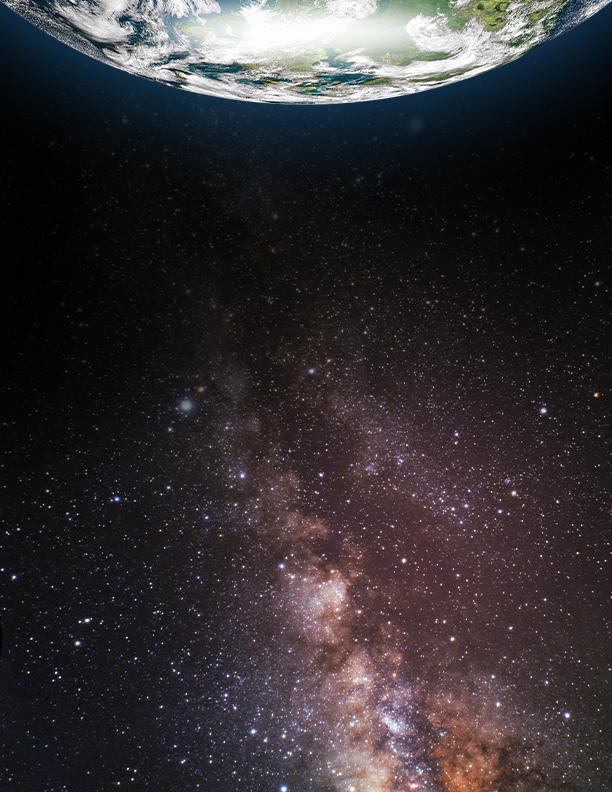 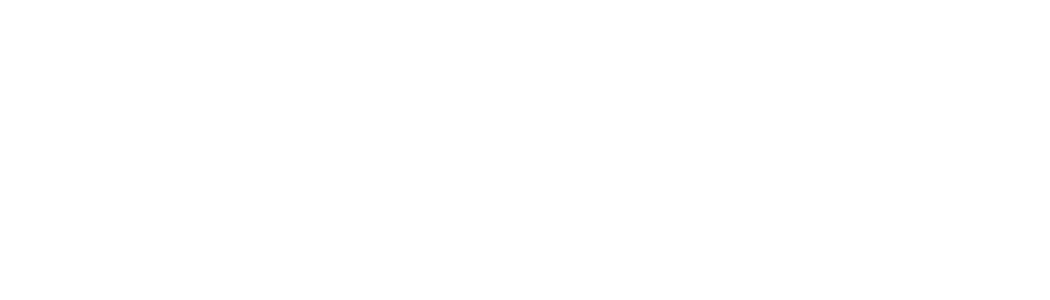 Grant Anderson, President and CEO
The Moon, Asteroids, Mars and Beyond.  Designing the Spacecraft Habitat


Arizona NASA Space Grant Symposium, April 15, 2016
Imagine….
Imagine hearing a crew DESCRIBE their view as they fly by Mars.
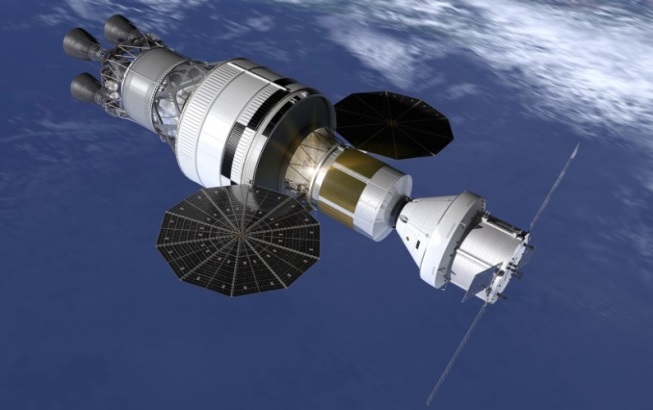 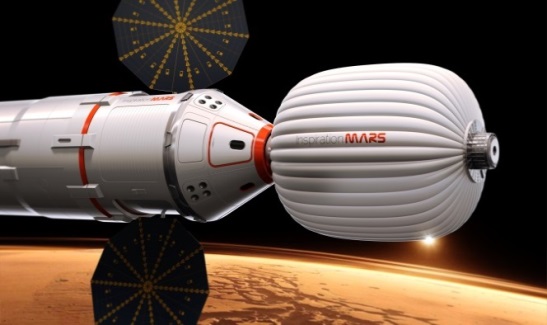 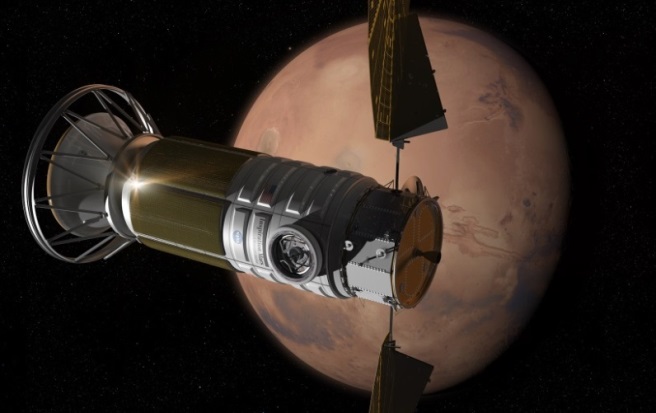 Outline
A short history of Habitats
What’s different this time?
Major Drivers for Habitat Design
Drivers effects on Design Choices
What technologies are needed?  
Are they available?
Amateurs talk strategy, professionals talk Logistics!
A short history of Habitats
Skylab-Crew 3 Duration Months
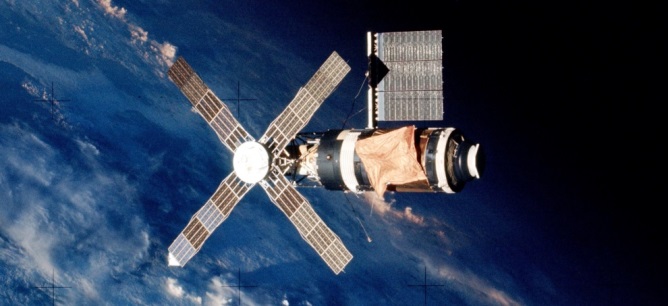 LEO, 
Earth re-Supply, Escape to Earth, Modular ORUs
MIR-Crew 3
Duration Years
Tiangong-2, Crew 3 
Duration Months
ISS-Crew 6
Duration Decades
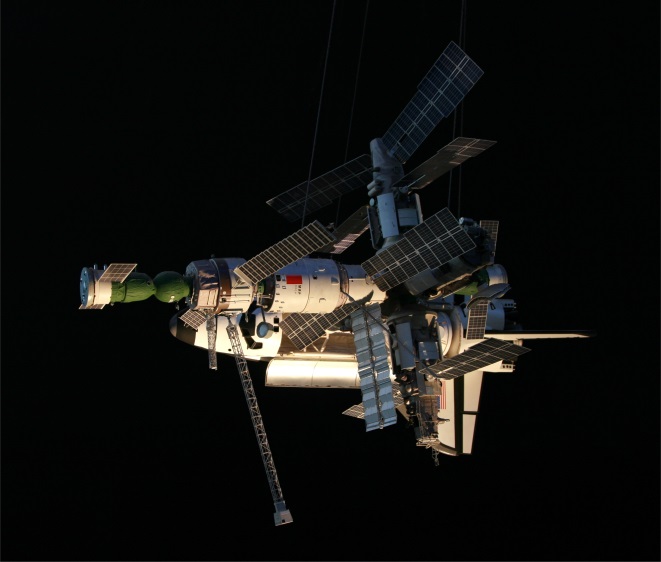 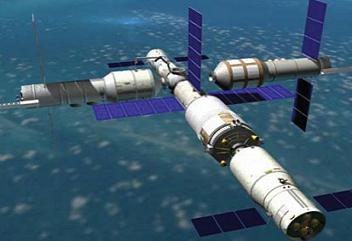 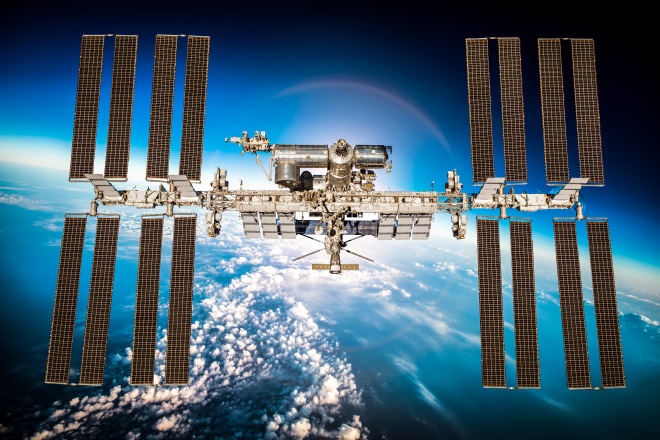 What’s Difference This time?
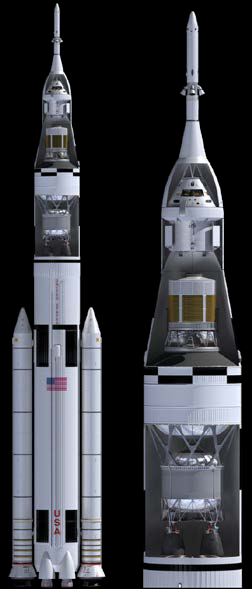 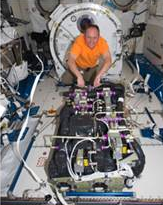 Maintenance
Replacement by “ORU” is no longer practical
EVA is no longer “routine”
Logistics/Resupply
Spares must be common, small, few
Radiation
GRE/SPE can be intense
Launch Vehicle
SLS, Assembly on orbit
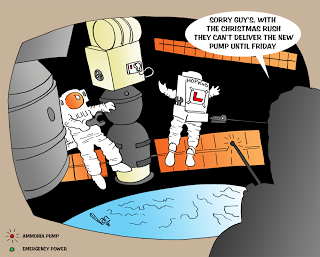 Examples of a Mars Flyby Trajectory
http://www.nasa.gov/sites/default/files/atoms/files/2015_nasa_technology_roadmaps_ta_6_human_health_life_support_habitation.pdf
Crew EVA 
Do you really need it?

NOTE: radiation limits  3% rule
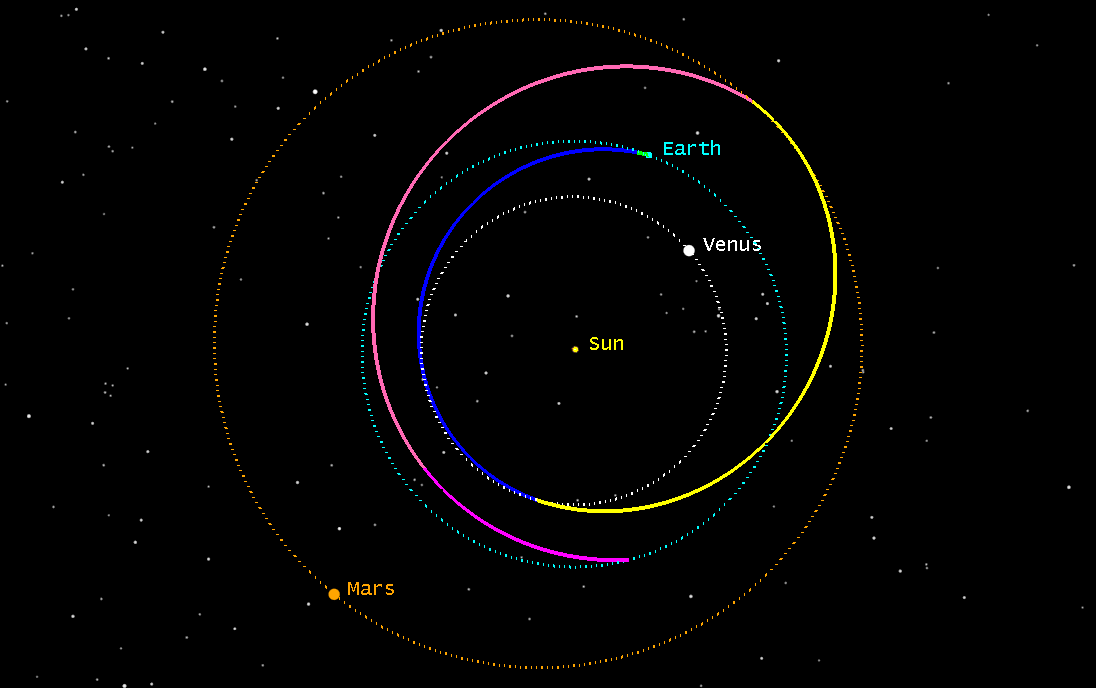 Mission Launch
Major Drivers for Habitat Life Support Design
Long-duration drivers
Compared to ISS
Maintenance and Logistics

Radiation:  Need a safe haven
Recycling/closure

4 crew persons
ORU’s launched from Earth.  6-8 month manifest/launch cycle
ISS below Van Allen radiation belts
ISS systems down time is excessive for long duration

3-6 persons
Drivers Effects on Design Choices
Design Choice
Comments
ORU/Maintenance at lowest level possible


All critical systems accessible internally

Automation: Limited, smart

4 person crew
An ORU can no longer be a suitcase-sized item.  O-rings, board-level electronics
Fluids cannot be toxic, connections easy to make, reliable
Simple manual beat complex automation every time.

Sleeping arrangements.
Technology Solutions?Air Management
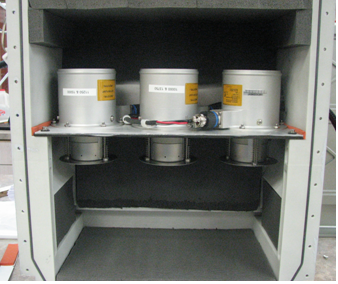 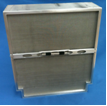 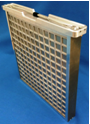 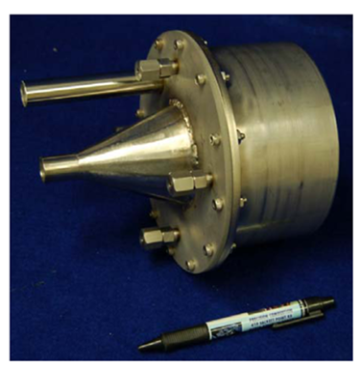 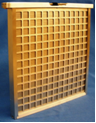 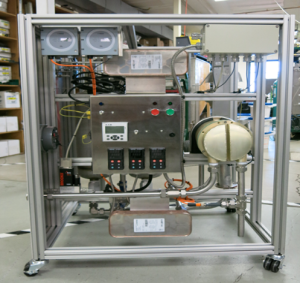 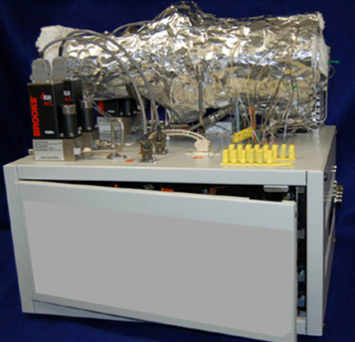 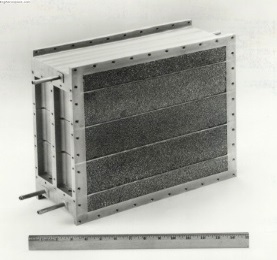 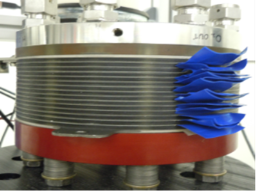 All of these technologies have been operated in Paragon’s and other human spaceflight contractors labs within the last 5 years.
Technology Solutions? Water Management, Food and Waste
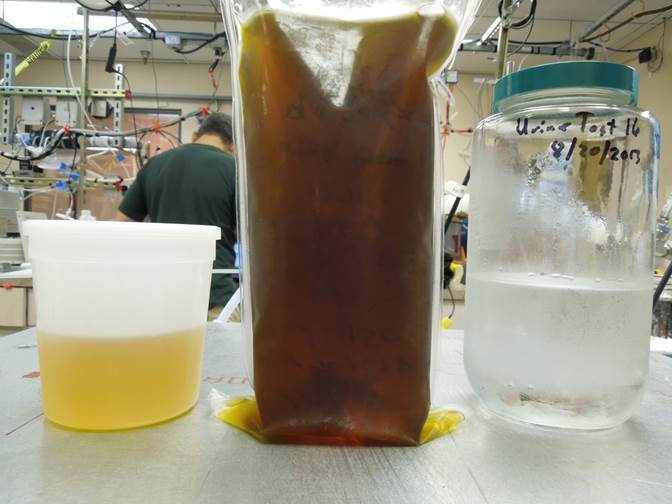 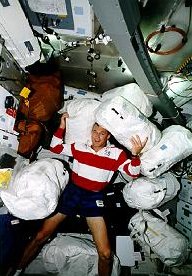 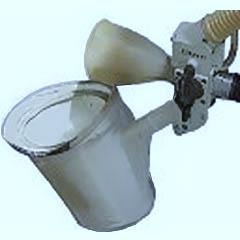 Technology Solutions?Thermal Control
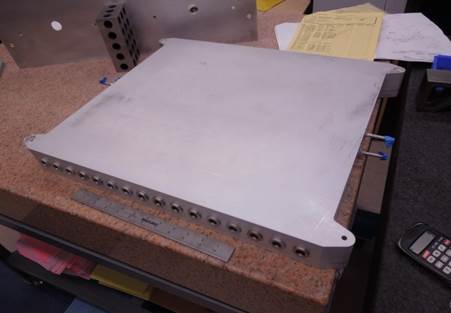 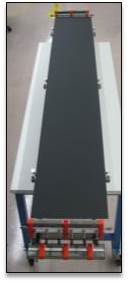 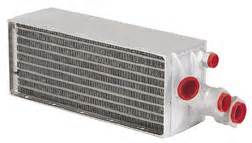 Court: Lytron
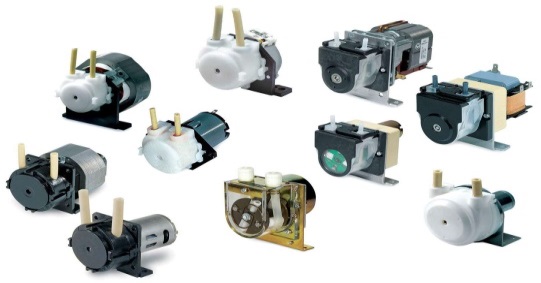 Technology Solutions?Crew Systems
Volume/weight:  Can we do this?
Inside Volume (MPLM example)
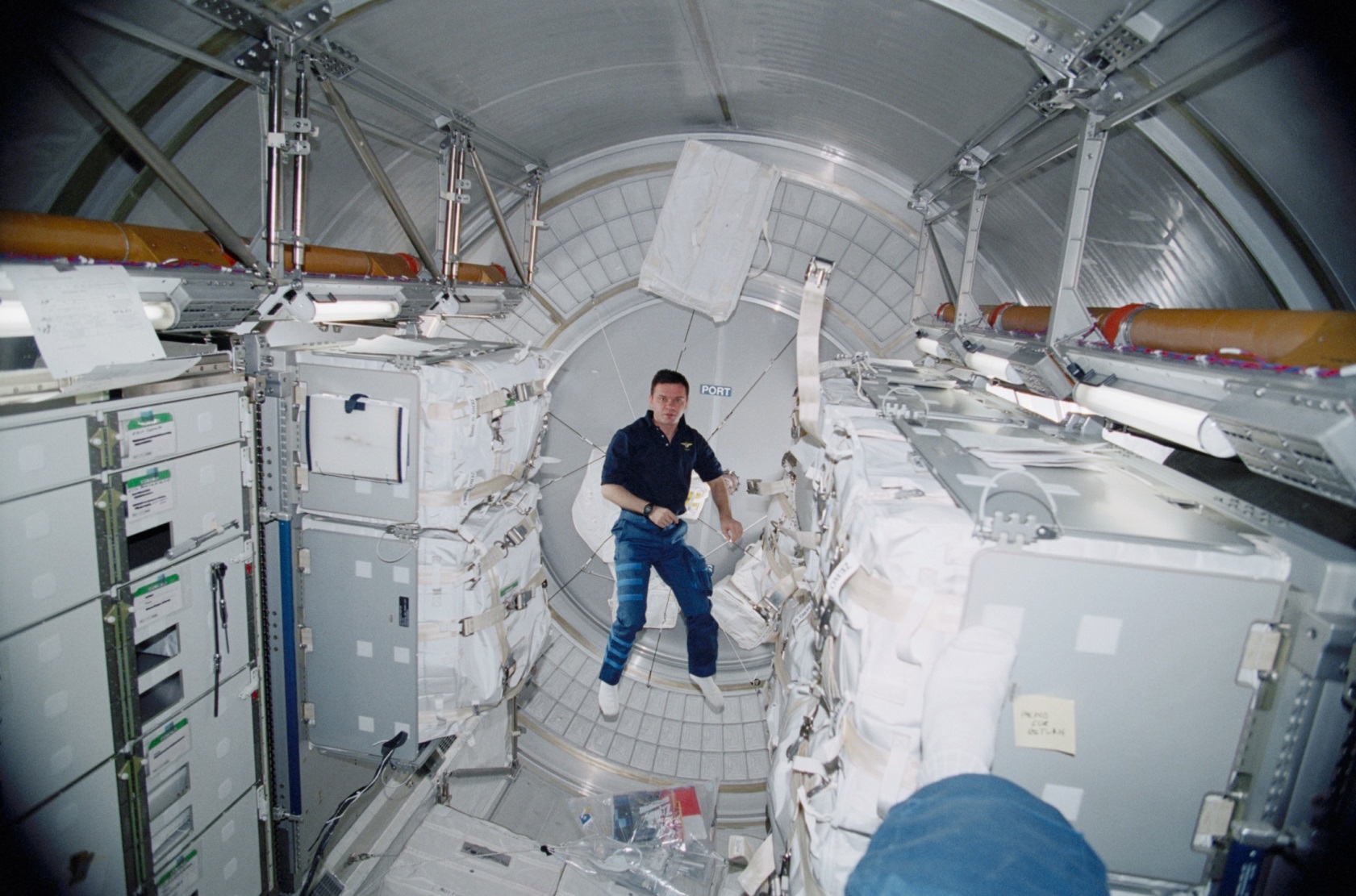 Inside Volume (Reality)
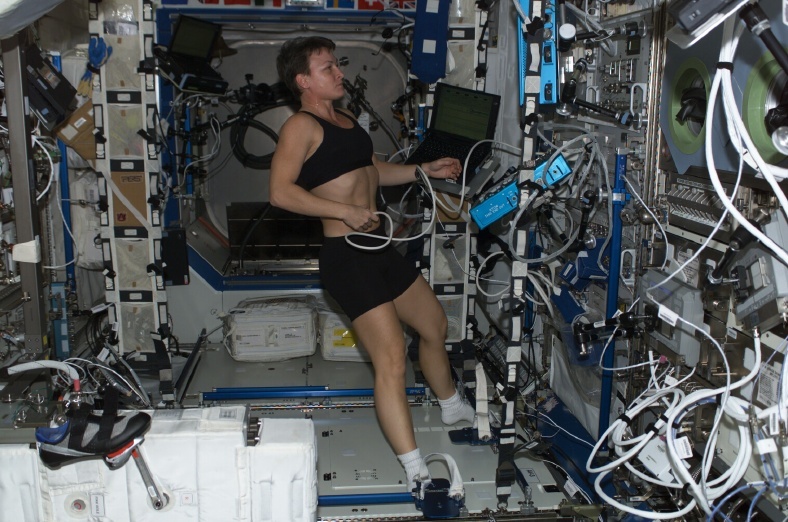 ECLSS Risks
Consumable usage
Atmosphere Leaks, Food conservation

Mechanical and Electrical Breakdown
Filters, Pumps, Controllers, Communications

Radiation
Galactic Cosmic Radiation (GCR), Solar Particle Events (SPE)

Crew Health
Exercise, Physical trauma, Disease, Mental
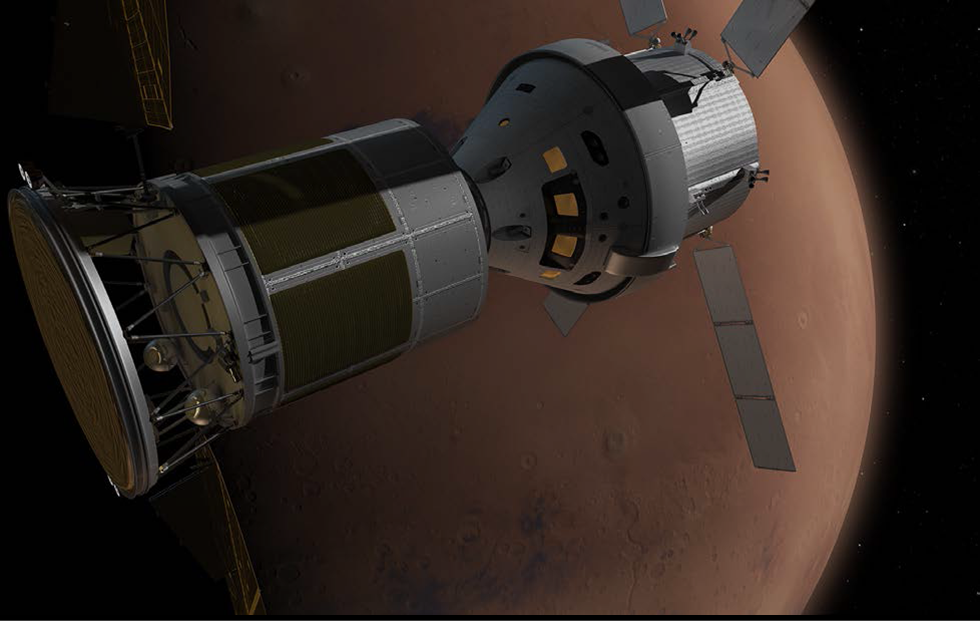 Ground Test Facility Concept for Life Support Testing
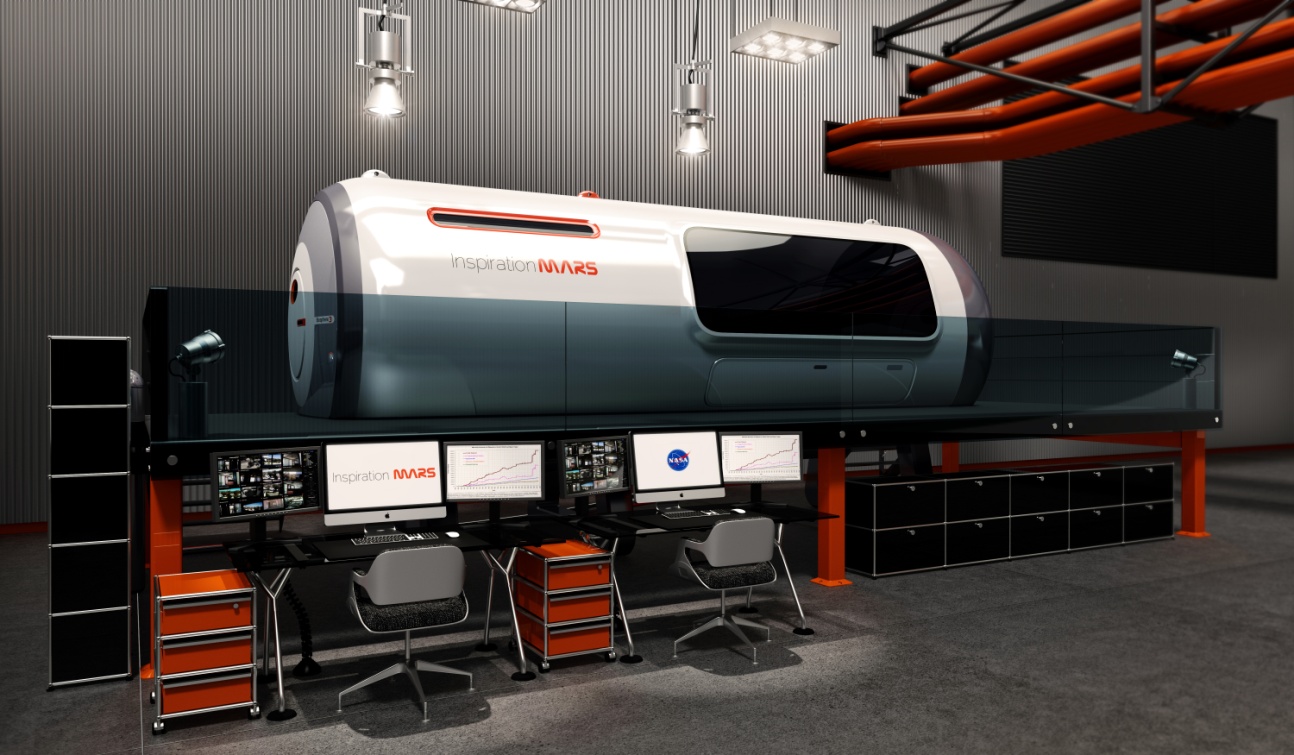 Flight (Micro-g) Support Testing
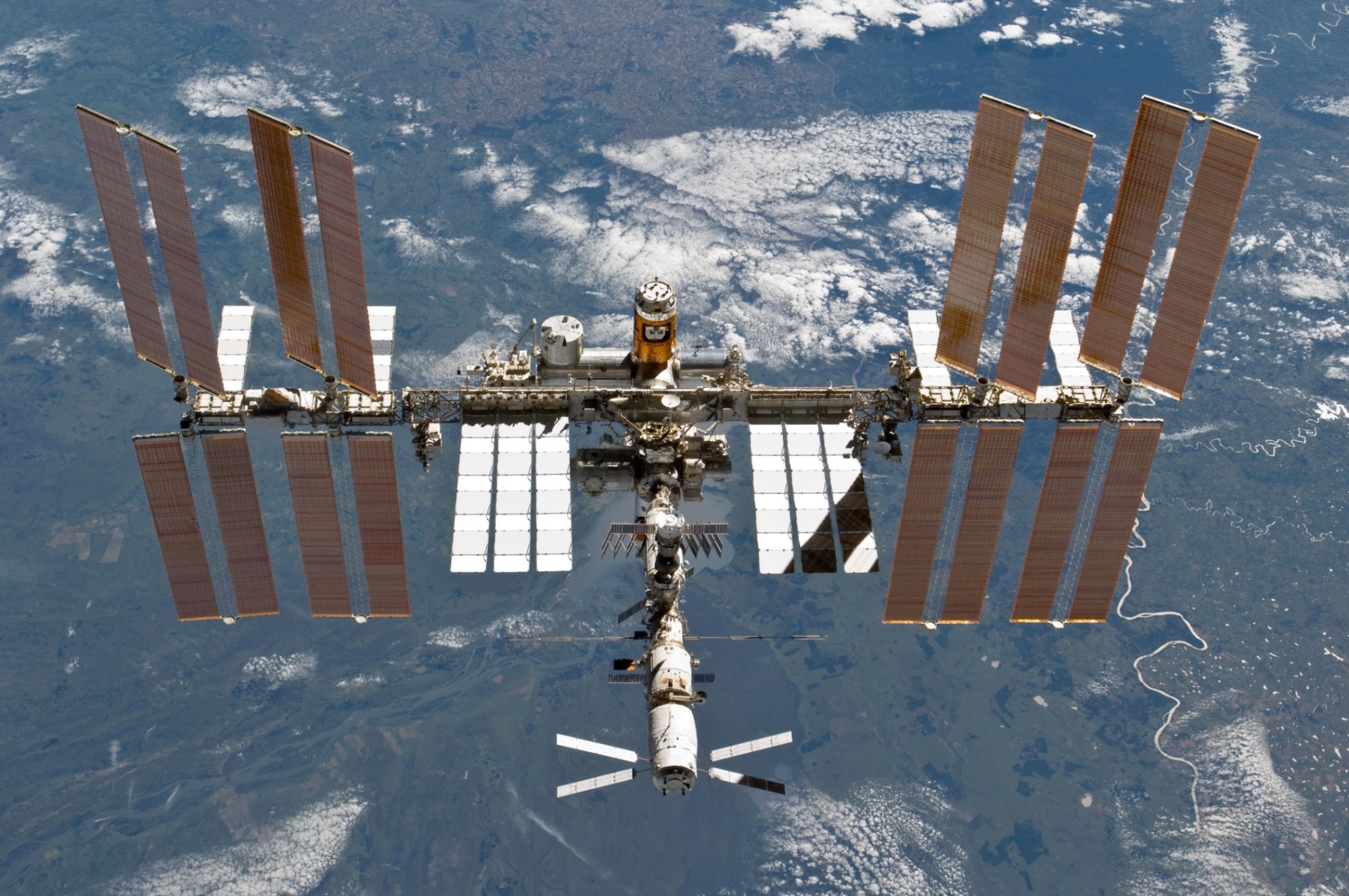 Summary
The technologies EXIST now.  
It’s now about implementation, systems test and shake-out
ECLSS is a LONG DURATION test.  
There is no way to accelerate testing.  Biology does not lend itself to accelerated testing,  Testing needs to start NOW….
ISS is an ideal laboratory for long-term      micro-gravity testing. 
Every ISS supply launch for the next 10 years should have an ECLSS test on it.

Questions/Comments?
Backup Slides
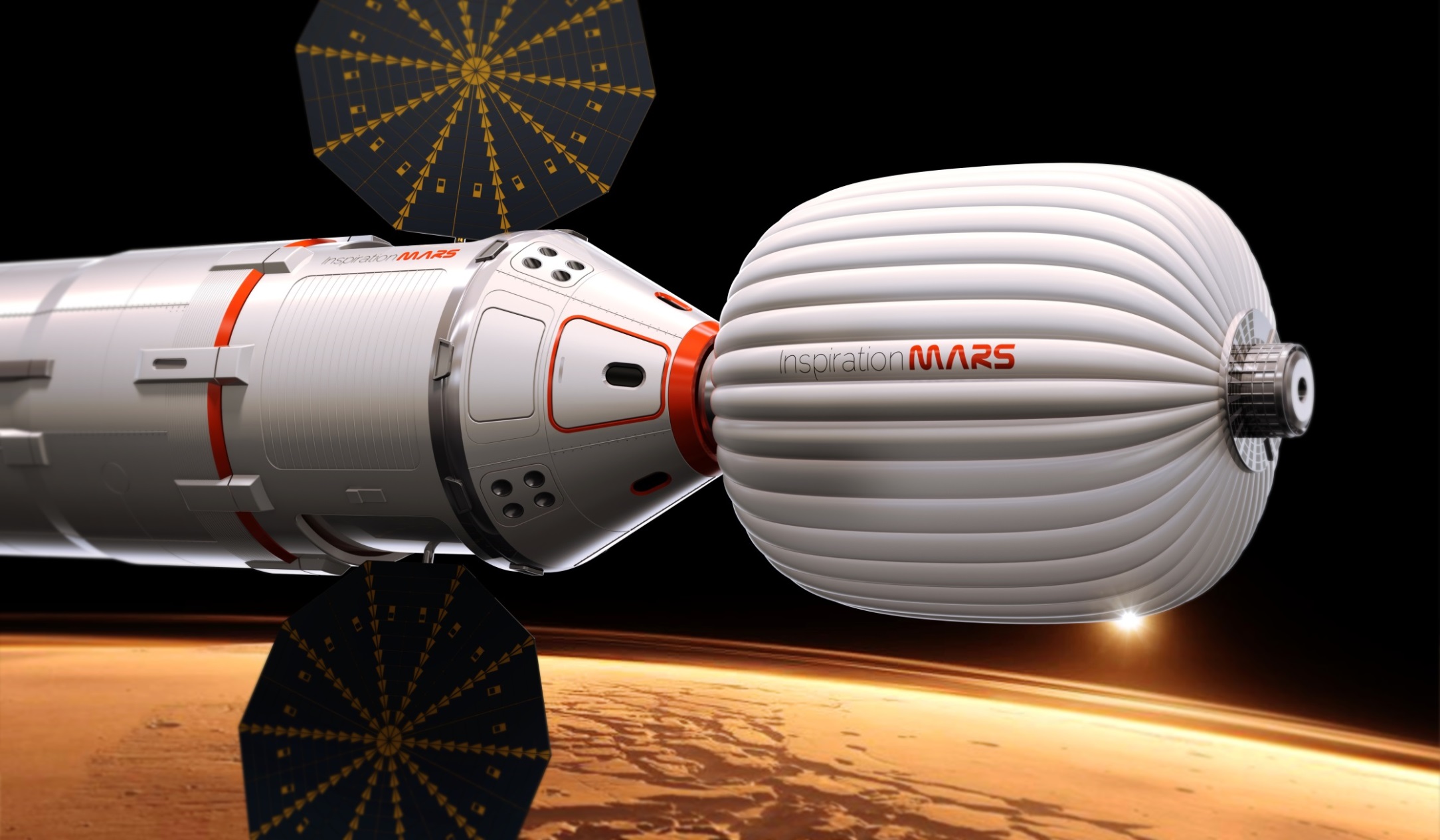 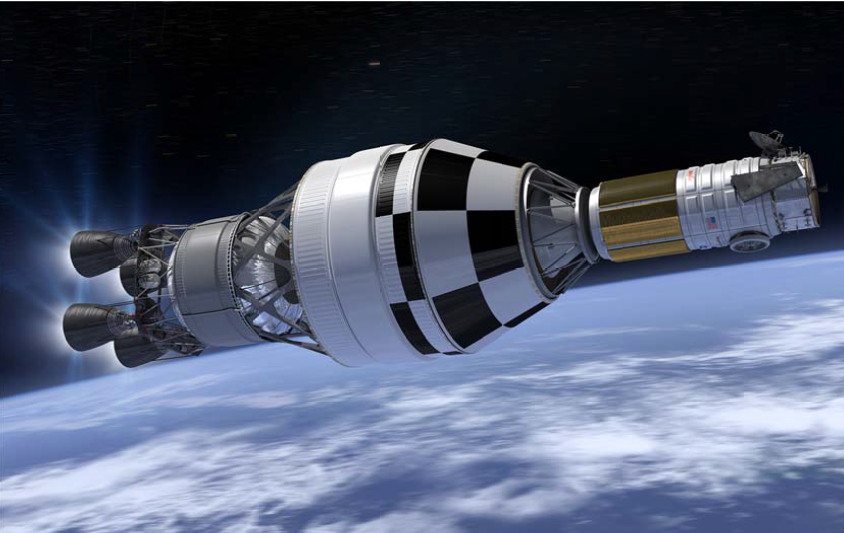 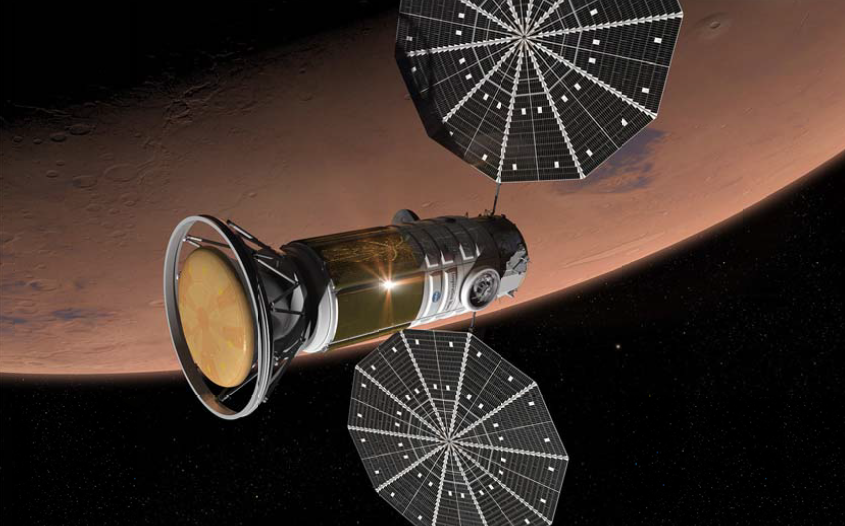